ЖИЗНЬ И БЫТ НАРОДОВ СЕВЕРА
ПОЛУОСТРОВ ТАЙМЫР
НАРОДЫ СЕВЕРА
Долганы 
Эвенки
Энцы
Ненцы
Нганасаны
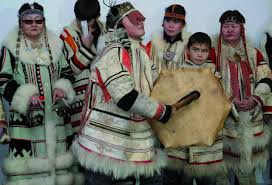 ОЛЕНЕВОДЫ
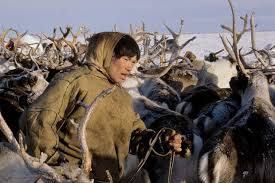 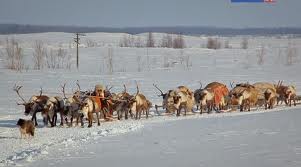 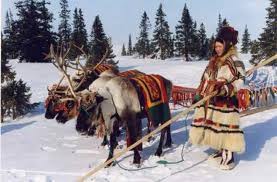 СТОЙБИЩЕ
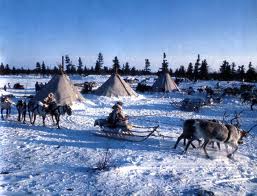 ЧУМ
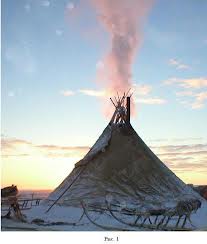 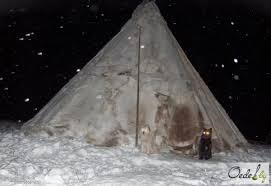 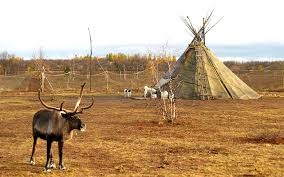 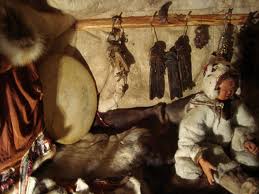 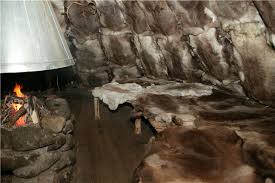 НАРТЫ
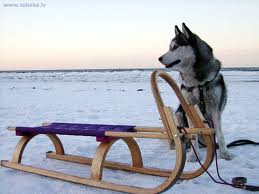 КАЮР
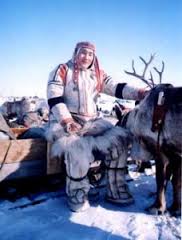 МАЛИЦА
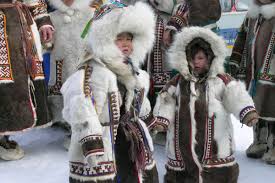 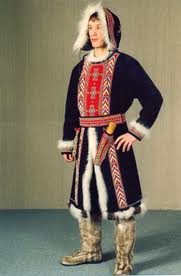 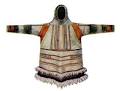 ПИМЫ
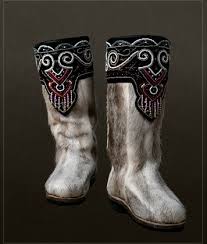 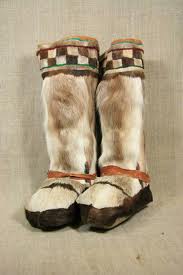 ЯГУШКА
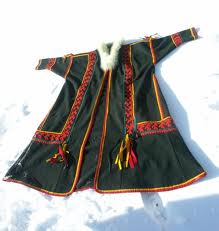 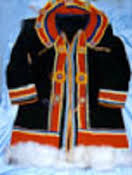 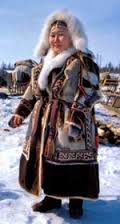 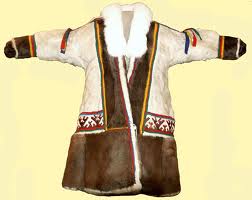 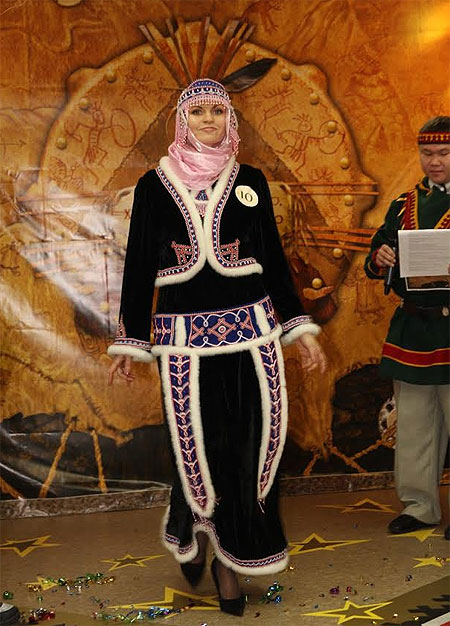 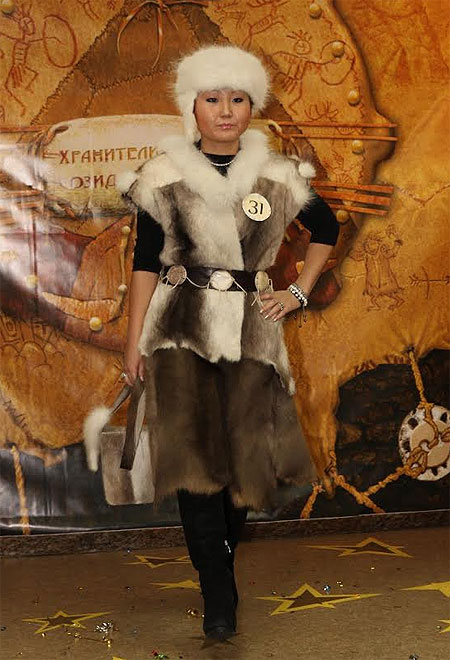 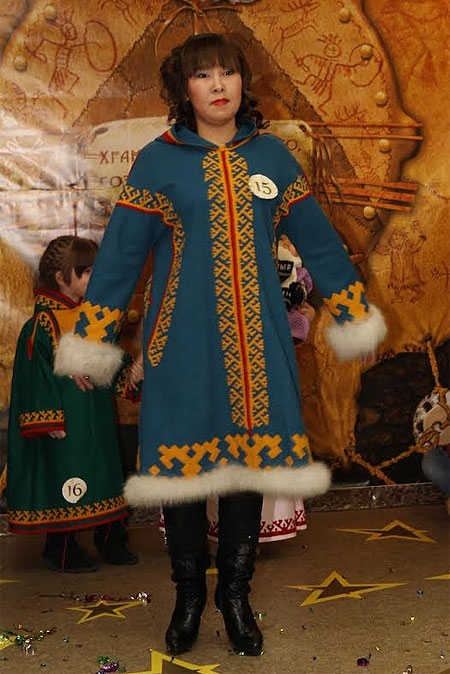 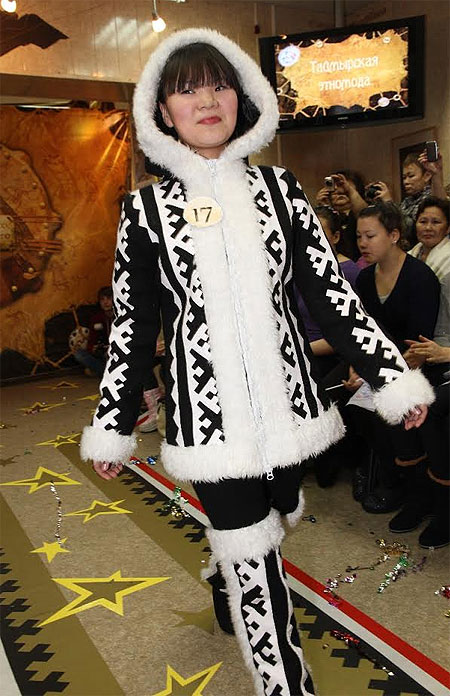 НГАНАСАНСКАЯ ОДЕЖДА
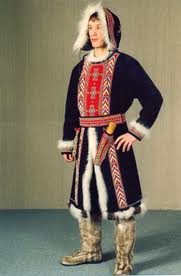 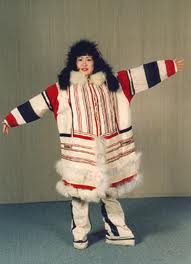 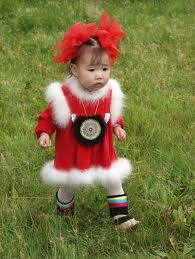 КРАСНОЗОБАЯ КАЗАРКА
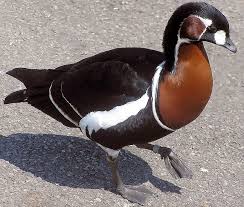 ИЗДЕЛИЯ НАРОДОВ СЕВЕРА
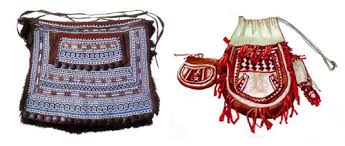 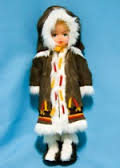 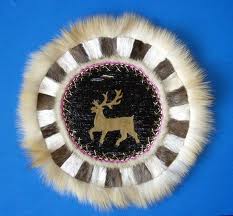 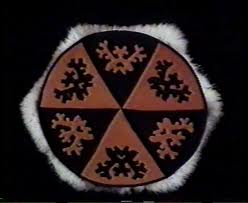 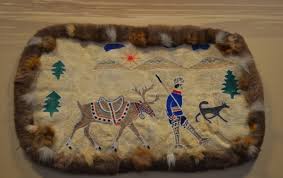